Тема урока: «Восточнославянские племена в  VІІІ – ІX вв.»
Презентацию подготовила:
                       Галицына И.И. учитель истории
             МБВСОУ  ВСОШ  Красноармейского района
                                Краснодарского края
Цели урока:
Сформировать представление у учащихся о племенах восточных славян; главных особенностях занятий, общественного строя, быта и верований восточных славян; общий уровень социально-экономического развития.
 Продолжить развитие навыков самостоятельной работы с учебником, исторической картой, документами, их анализа, работы со схемами, таблицами, логического мышления, с историческими терминами.
Способствовать воспитанию у учащихся чувства патриотизма, любви к Родине, сохранению традиций и обычаев наших предков.
Поляне
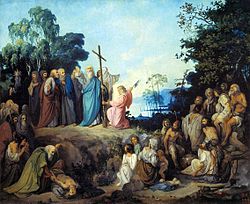 Поля́не — название 
восточнославянского 
племенного объединения, в эпоху расселения восточных славян поселившегося по среднему течению Днепра, на его правом берегу.
Древляне
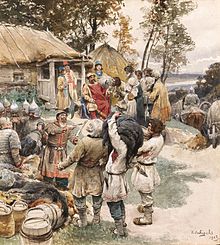 Древля́не (др.рус. 
деревляне) 
восточнославянское племя, обитавшее в украинском 
Полесье
Радимичи
Проживали радимичи в междуречье верхнего Днепра и Десны по течению Сожа и его притоков Письменные свидетельства о радимичах приходятся на период с 885 по 1169 годы.
Согласно летописям, название происходит от имени вождя Радим, во главе с которым радимичи, якобы пришли из пропольских (ляшских) земель[3]. Место расселения радимичей ­— бассейн Сожа.
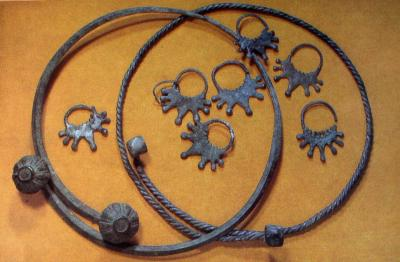 Полочане
Полоча́не (белор. 
палачане)группа кривичей, населявшая территорию современной Витебской и север Минской области. На территории расселения полочан сформировалось 
      Полоцкое княжество. 
     Свое название полочане 
получили от притока Западной Двины - реки
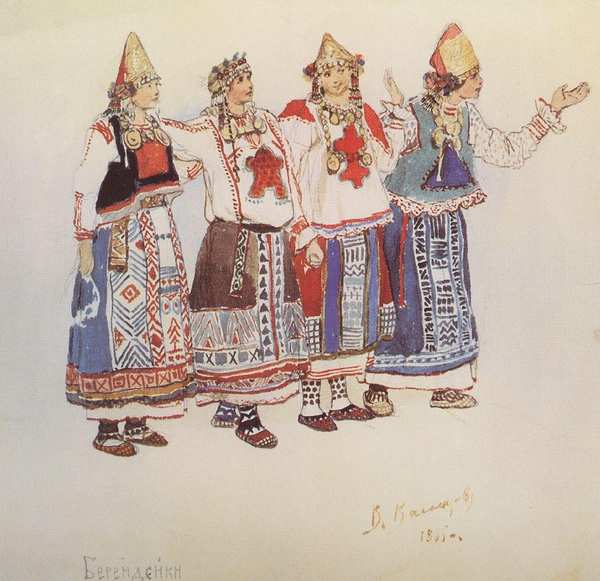 Дреговичи
Дреговичи́[1] (ст.слав. дьрьговичи; белор. дрыгавічы) — восточнославянский племенной союз, обитавший в IX-XII веке в районе Гомельской , Брестской, 
 Гродненской и Минской областей
        нынешней Белоруссии
Скорее всего название происходит от древнерусского слова 
дрегва или дрягва, что значит «болото», ср. белор. дрыгва«трясина».
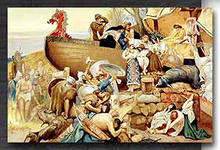 Ильменские славене (словене)
Слове́не (и́льменские словене) — восточнославянское племя, жившее во второй половине первого тысячелетия в бассейне озера Ильмень и верхнего течения Мологи и составлявшее основную массу населения 
Новгородской земли.
Кривичи
Кри́вичи́ — союз восточно-славянских племён, который в VI—X веках сложился в верховьях Западной Двины, 
Днепра и Волги. Занимались земледелием, скотоводством, ремеслом. Главные города: 
Смоленск, Полоцк, Изборск.
 С IX века — в составе
Древнерусского государства.
Вятичи
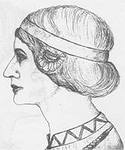 Вя́тичи — восточнославянский племенной союз, обитавший в VIII-XII веках в бассейне Верхней и Средней Оки.  Название вятичи произошло от имени родоначальника племени, Вятко, — уменьшительной формы от славянского имени Вячеслав.
Северяне
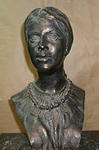 Северя́не (ст.слав. 
сѣверо) — восточно-славянский племенной союз, населявший в VIII — начале XI веков 
территорию современных Черниговской, Сумской, Брянской, Курской, Белгородской областей.
Бужане
Бужа́не — племя восточных славян, жившее в бассейне 
верхнего течения Западного Буга (от которого и получили свое название); с конца XI века бужане также именуются волынянами (от местности Волынь).
Славянский поселок
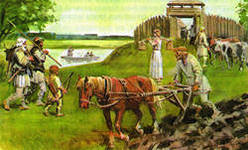 Жилище
Словарь:
род,  старейшина, соседская община, народное собрание, вече, 
народное ополчение, язычество.
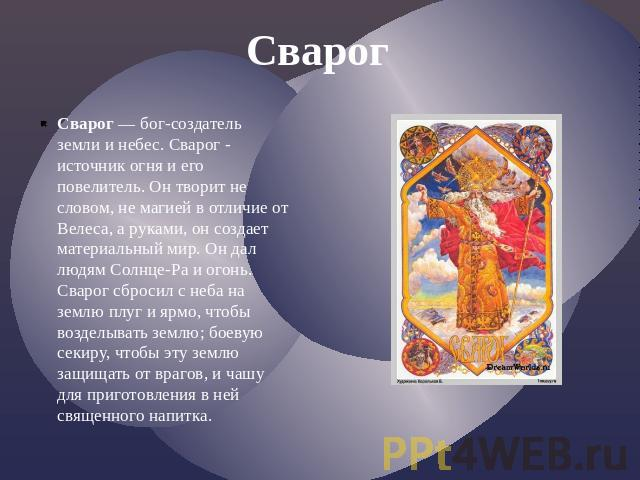 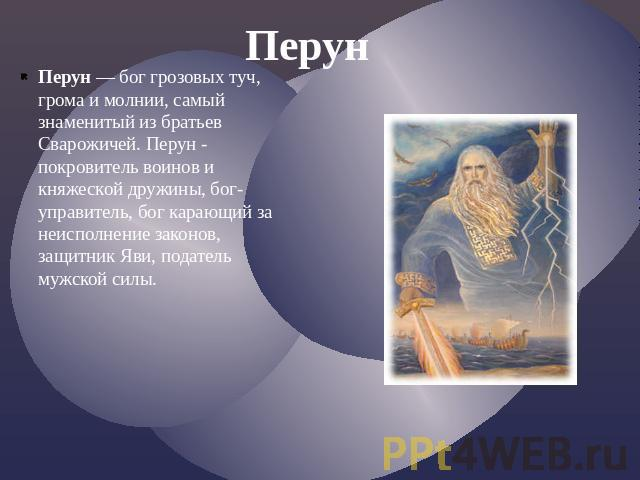 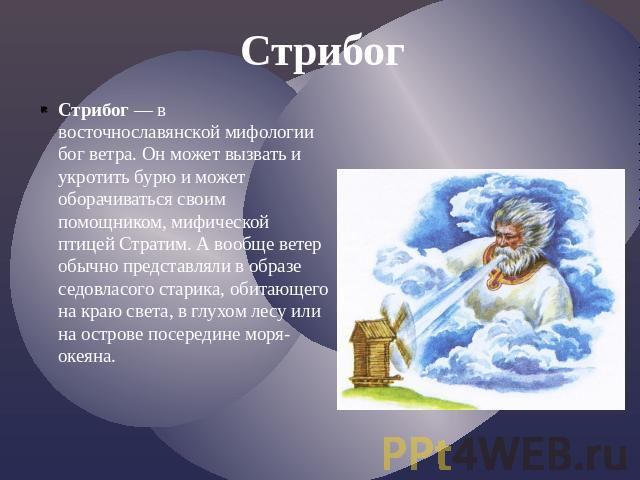 Капище
Кроссворд
1
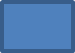 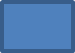 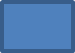 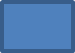 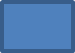 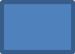 1
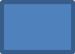 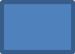 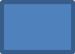 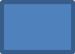 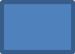 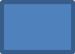 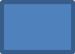 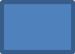 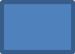 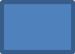 2
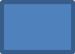 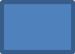 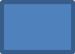 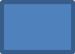 3
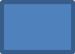 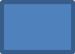 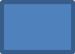 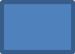 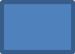 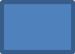 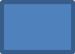 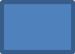 5
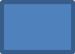 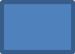 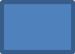 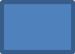 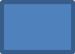 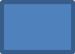 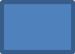 4
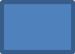 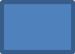 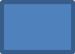 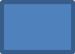 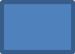 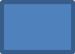 6
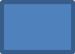 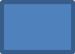 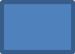 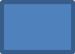 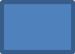 7
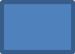 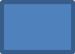 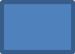 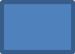 Верования
Велес, Волос (др.-рус. Велесъ, Волосъ) — божество в древнерусском языческом пантеоне, «скотий бог», покровитель сказителей и поэзии.